Campus Transition To EPUB
November 17, 2020
Accessing Higher Ground, Westminster, CO
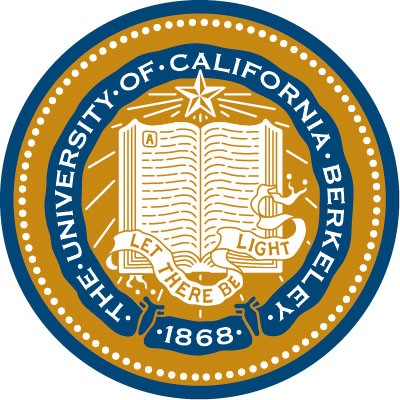 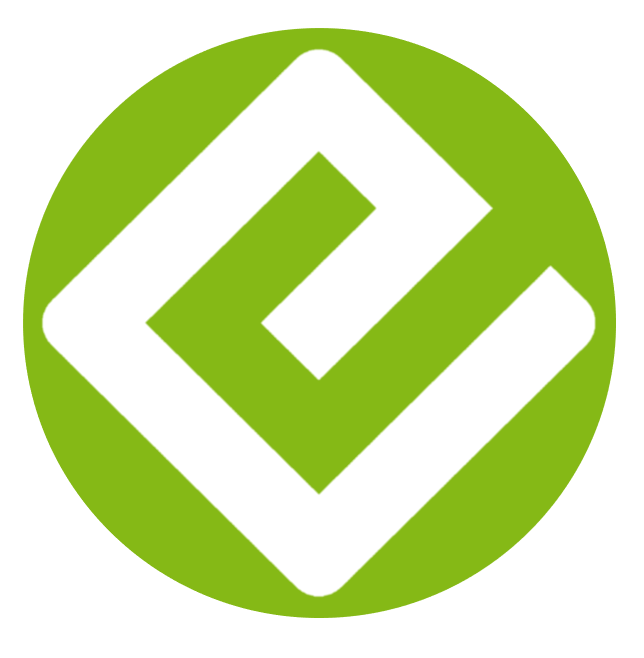 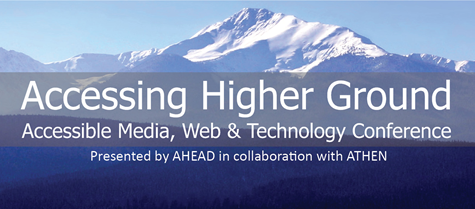 Presenters
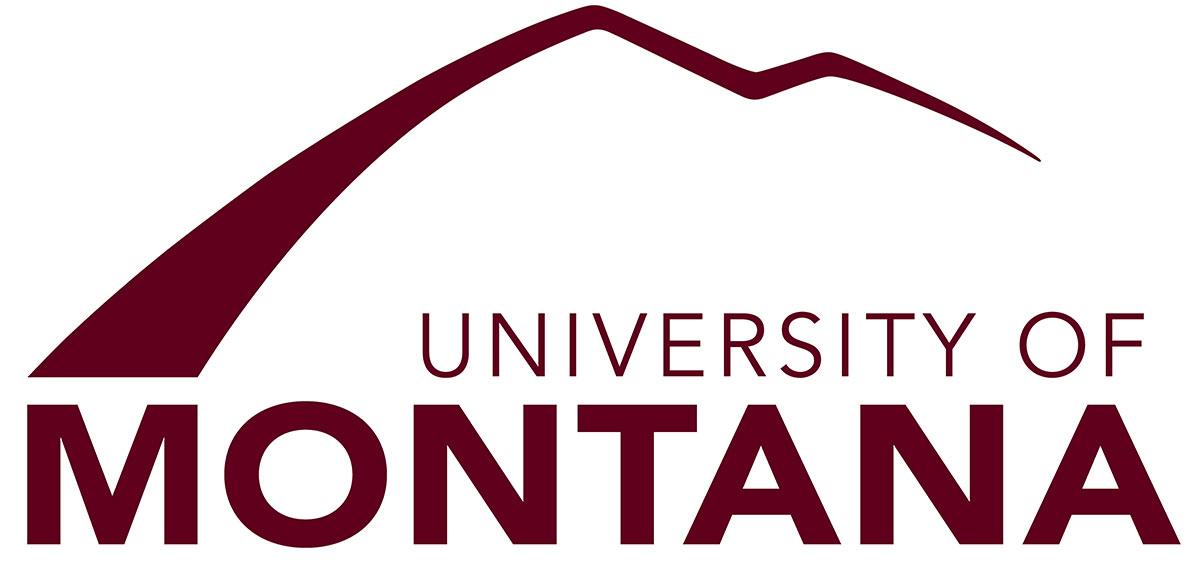 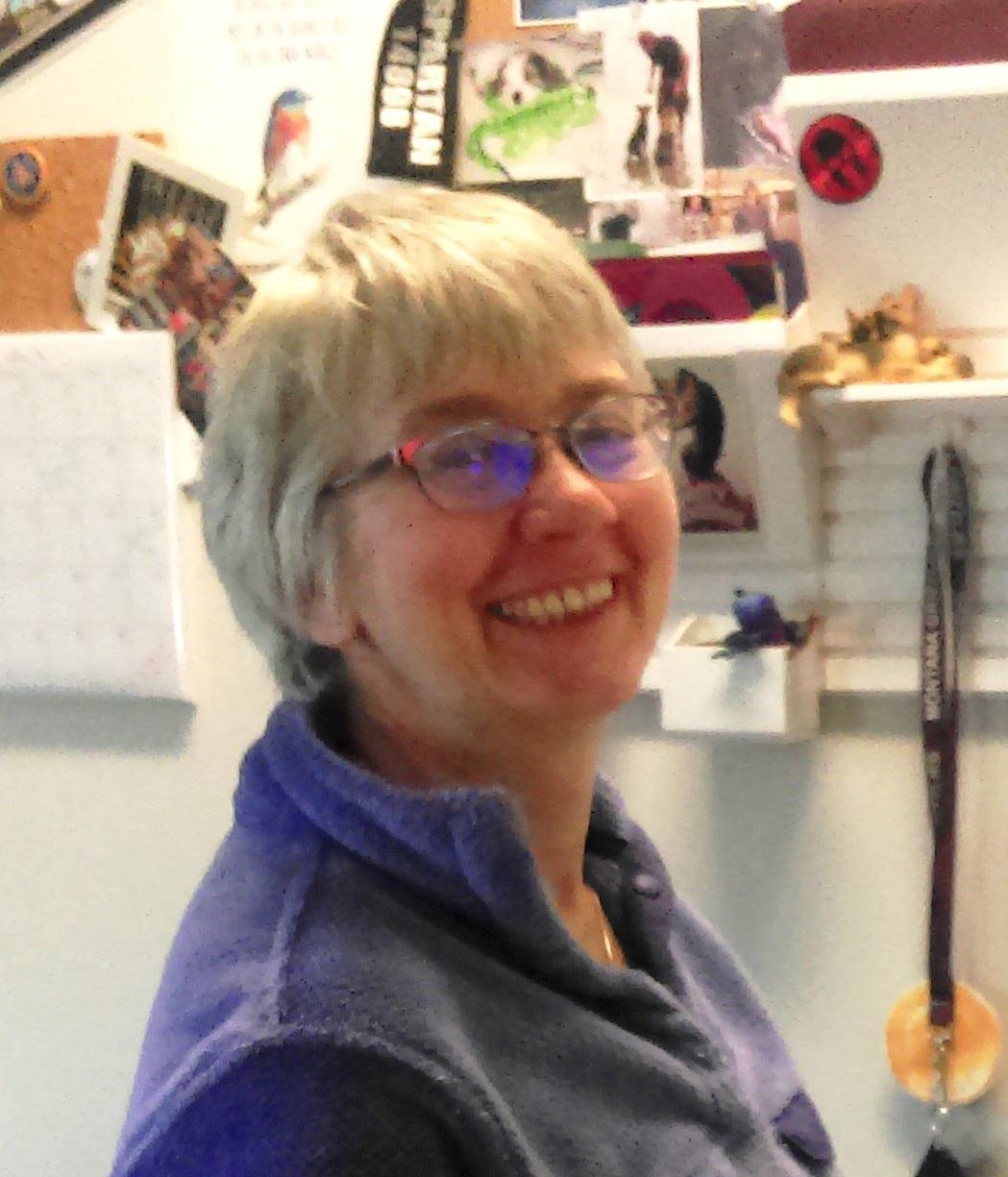 Teressa Keenan
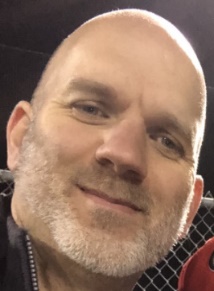 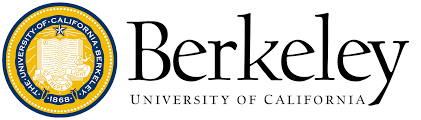 Joseph Polizzotto
George Kerscher
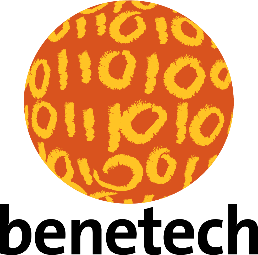 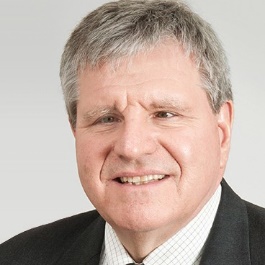 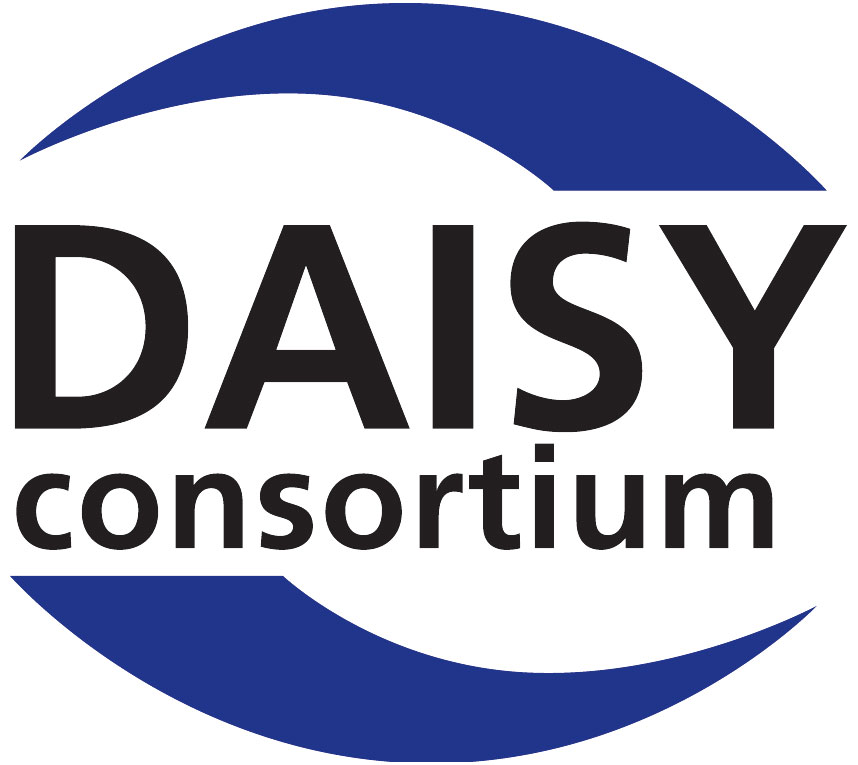 How We Got Involved
Joseph’s experience:
Joining a DAISY workgroup
Joseph learned about the rich accessibility features of “born accessible” eBooks 
Teressa’s experience:
Campus Digital Accessibility Committee
Joined EPUB in Higher Education Workgroup
Stakeholders
Students
DSO Staff
Faculty/Instructors
Support staff
Librarians
University bookstores and publishers
Steps for Reaching Your Campus
Joseph’s tips:
Inform DSO staff about EPUB
Train students on EPUB reading systems
Learn how to create and remediate EPUBs
Steps for Reaching Your Campus continued
Teressa’s tips:
Inform faculty and support staff about EPUB
Provide support for creation / conversion to EPUB
Provide incentives for EPUB use by faculty
Encourage publishers and vendors to provide accessible EPUB
Highlight EPUB options to students
Conclusion
Access professionals play a key role in informing stakeholders and developing a plan.
The promotion of EPUB depends on students, DSO staff, and faculty viewing EPUB as a desirable format.
Resources
Community:
Join the EPUB for Higher Education Group
Training:
See the DAISY Consortium YouTube Channel
More Information:
See our EPUB Resources Guide